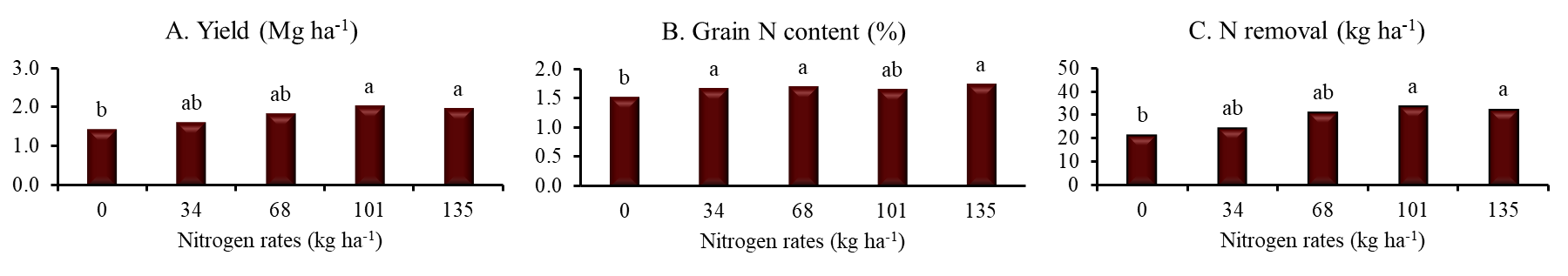 Fig. 6: Effect of nitrogen rates on ratoon crop’s yield, grain N content and N removal. Columns with different letters indicated significant difference at P<0.05.